The Use of Adjunct Therapies to Control
Post-operative Pain and Swellings
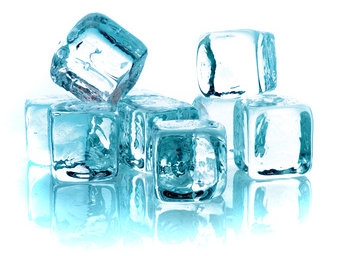 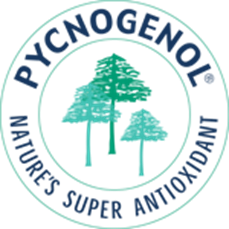 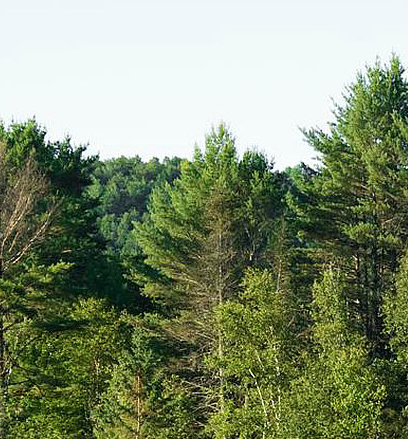 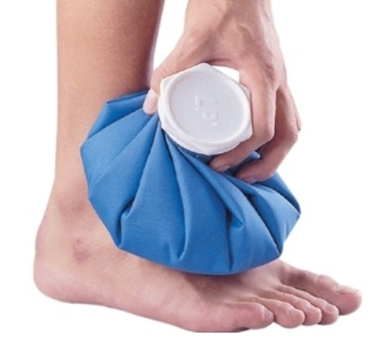 JAMES M. DEJESUS, DPM, FACFAS
Section Chief of Podiatric Surgery
St. Mary’s Hospital
Waterbury, CT
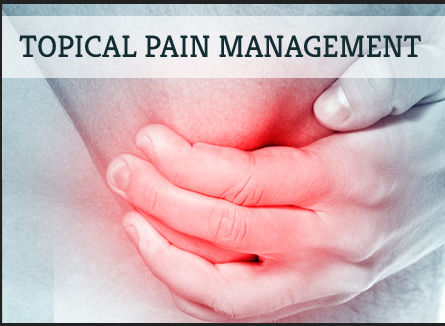 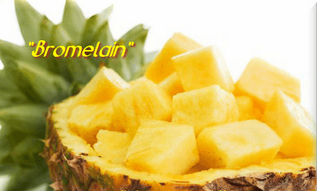 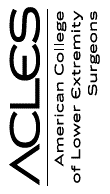 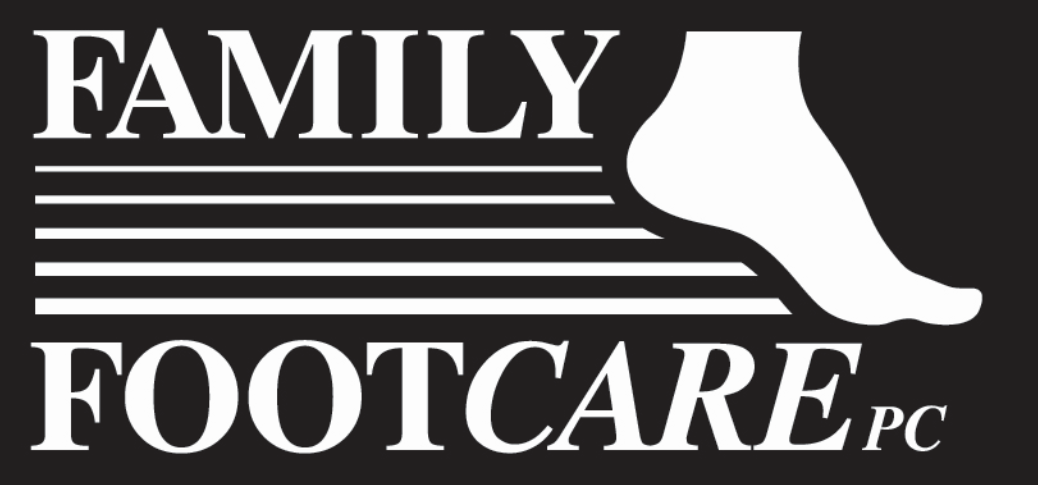 Detroit May 4 - 7, 2017
http://www.acles.org/about.html
Cryotherapy
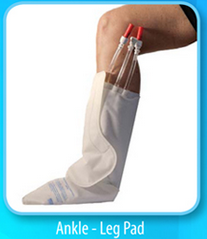 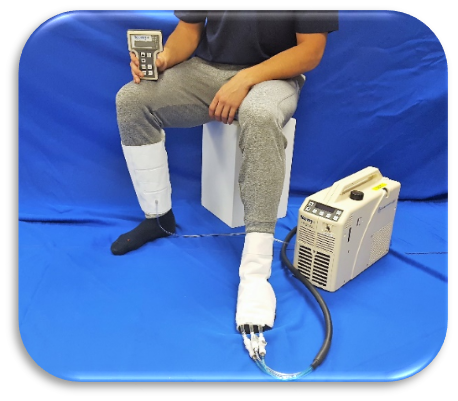 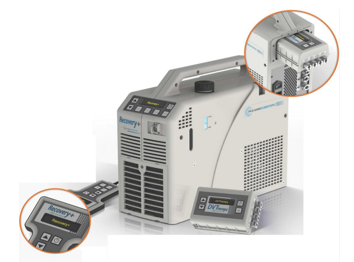 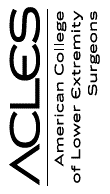 Detroit May 4 - 7, 2017
Deep Vein Thrombosis (DVT)

Formation of thrombus in deep vein causing pain, swelling, redness, warmness and engorged superficial veins. Pulmonary embolism is caused by detachment of the clot traveling to the lung.

DVT and PE constitute Venous Thromboembolism (VTE)
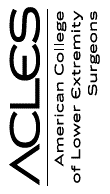 Detroit May 4 - 7, 2017
Virchow’s Triad

Venous stasis

Hypercoagulability

Changes to blood vessel wall
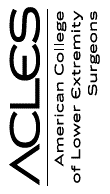 Detroit May 4 - 7, 2017
DVT Risk Factors

Cancer

Trauma

Antiphospholipid syndrome

Surgery 

Older age

Immobilization (bed rests and casts)

Long flights
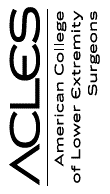 Detroit May 4 - 7, 2017
DVT Prophylaxis

Pharmacological methods
      a. Platelet-active drugs  (aspirin) 
          50-100mg/day decrease DVT by 30% 
      b. Coumarins (Vit K antagonists)
           target INR 2.5 decrease DVT by 60%
       c. Heparins (anticoag and antithrombotic)
           5000 units  Q8h decrease DVT 60-70%
       d. Low Molecular Weight Heparins (Lovenox)
           decrease DVT by 70-80%

Mechanical Methods
a. Passive devices
       1. Graduated compression stockings
b.  Active devices
        1. External pneumatic compression or intermittent pneumatic compression (IPC)
        2. Venous foot pumps.
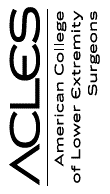 Detroit May 4 - 7, 2017
IPC Devices

Decrease DVT by 60%

Decrease venous stasis

Improve blood flow velocity

Increase level of circulating fibrinolysins

No monitoring

No increase in bleeding

Applied to foot, calf or thigh

Compliance can be an issue
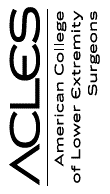 Detroit May 4 - 7, 2017
IPC Indications

Adjunct to anti-coagulant based prophylaxis

Pt with high risk of bleeding

 Low risk patients
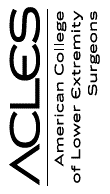 Detroit May 4 - 7, 2017
Controlling Post Op Edema

Ice pack
apply 4-5 times a day for 20 to 30 minutes

Compression Garments

Massage and elevation
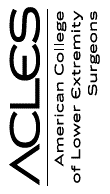 Detroit May 4 - 7, 2017
DVT Prevention

The best way to prevent DVT is to get the patient back on their feet and moving.

Until they are completely ambulatory, Mechanical DVT Prophylaxis is a great AID in reducing the chance of DVT.

How better to get them up and about than using Cold Compression to reduce pain, swelling and pain meds.  

Combination of Pharma and Mechanical solutions are becoming more prevalent as an added level of protection against both DVT and Bleeding due to excessive use of Blood Thinners.* (6% of all surgery patients experience excessive bleeding.)

Every 5 minutes someone dies of a blood clot or DVT.**
*J Bone Joint Surg AM. 2014;96:177-83
*J Bone Joint Surg 2012; 94-B:729-34
**Vascular Disease Foundation.
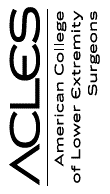 Detroit May 4 - 7, 2017
Benefits of Cold Compression

Clinically Proven versus Ice Packs **
Significantly better Compliance versus crushed Ice and ice packs.
Reduces Swelling.
Reduce use of Pain Meds. (reduced hydrocodone bitartrate with acetaminophen use)
Lowered all measureable pain scores.
Increased Range of Motion.

New generation of machines require no water or ice.  Completely Self Contained.

Iceless Waterless system requires no “re-filling” by the patient.

No “Thermal Shock”; gradual reduction in temperature as the machine begins operating.

Frostbite protection built in! Machine thermally protects patient.
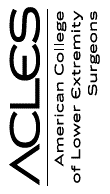 **Barber FA, Am J Knee Surg 13(2): 97-101, 2000
Detroit May 4 - 7, 2017
Reduction of Hospital Stay 
and 
Decrease of Rehab Time

Less post operative pain and edema (swelling).

Feel better faster.  (greater patient comfort and enhanced rehabilitation)*

Decrease length of time for wound and soft tissue healing.

Patients are on their feet sooner.

Decrease rehabilitation and recovery time.

Reduction in incidence of Deep Vein Thrombosis.
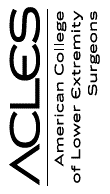 *Speer KP, et al., J Shoulder Elbow Surg 5(1): 62-8, 1996
Detroit May 4 - 7, 2017
Supplements
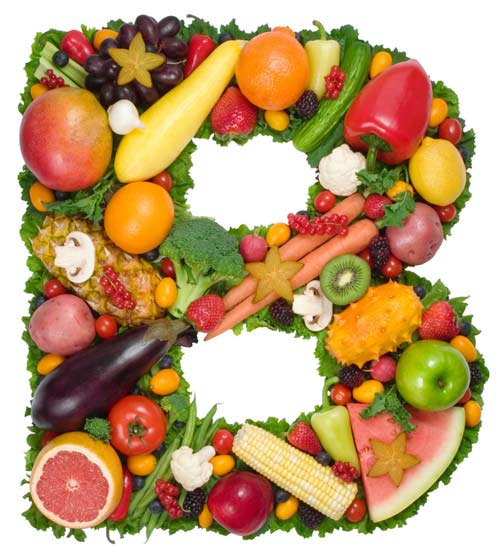 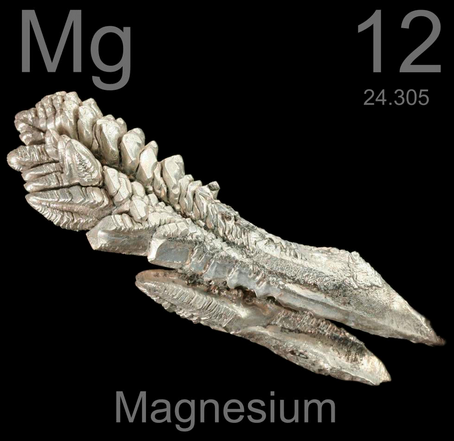 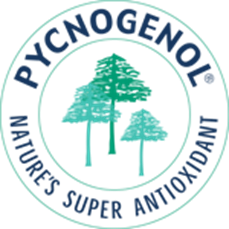 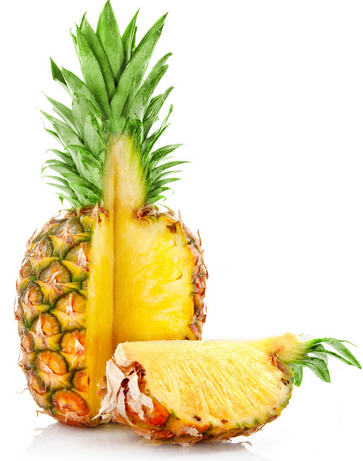 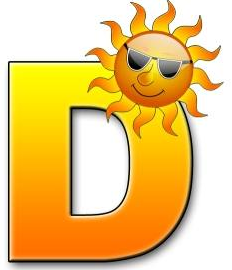 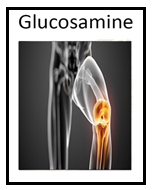 Bromelain
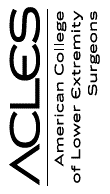 Detroit May 4 - 7, 2017
Pycnogenol

Pycnogenol is a trademarked name for pine bark extract from the bark of the French maritime pine tree.
Also known as oligomeric proanthocyanidin (OPC).

Powerful antioxidant.

Pine bark extract is used to treat a variety of medical conditions.
Used for treating circulation problems.
Demonstrates anti-inflammatory activity. 
Promotes joint health.
Stimulate your immune system.
Helps reduce allergy symptoms.
Helps decrease asthma symptoms.
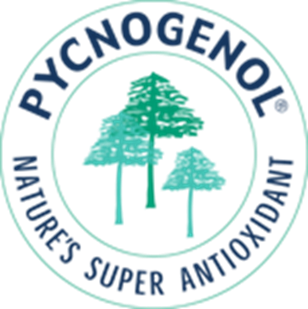 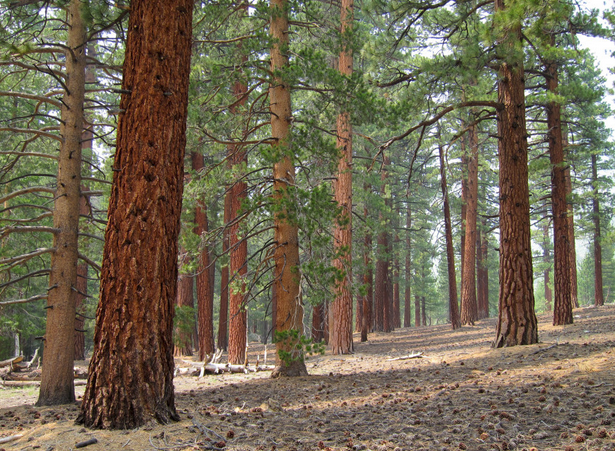 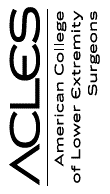 Detroit May 4 - 7, 2017
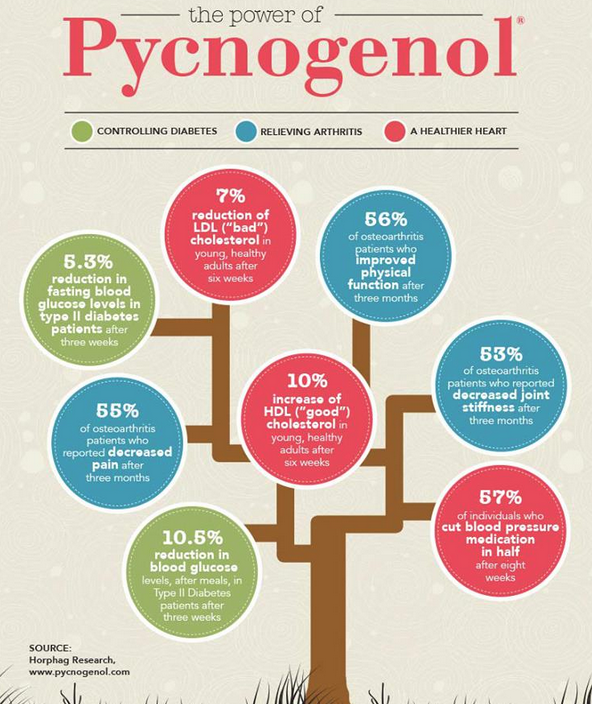 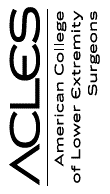 Detroit May 4 - 7, 2017
Bromelain

Bromelain is an enzyme found in the pineapple stem.

Used for reducing inflammation after surgery or injury.

Supports the body’s normal healing process.

Promotes optimal cell health.

Supports the body’s normal tissue recovery and repair process.
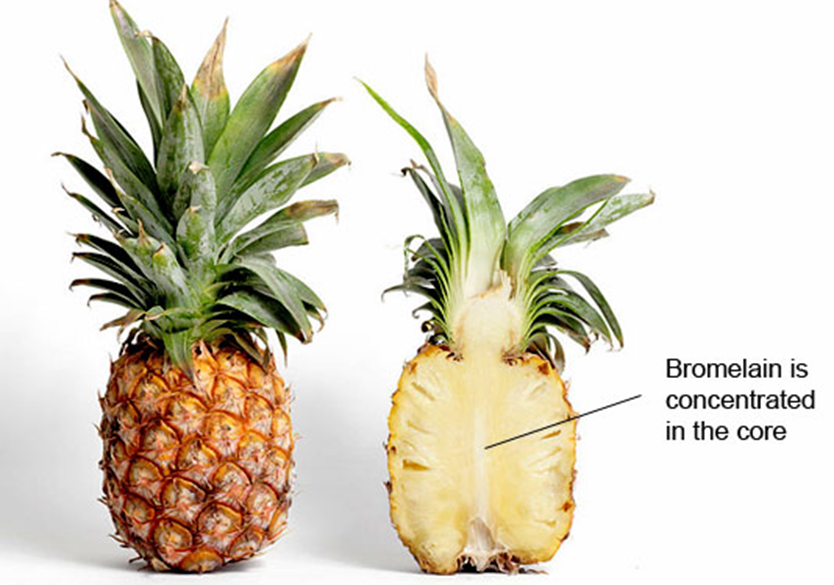 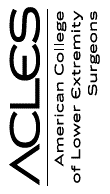 Detroit May 4 - 7, 2017
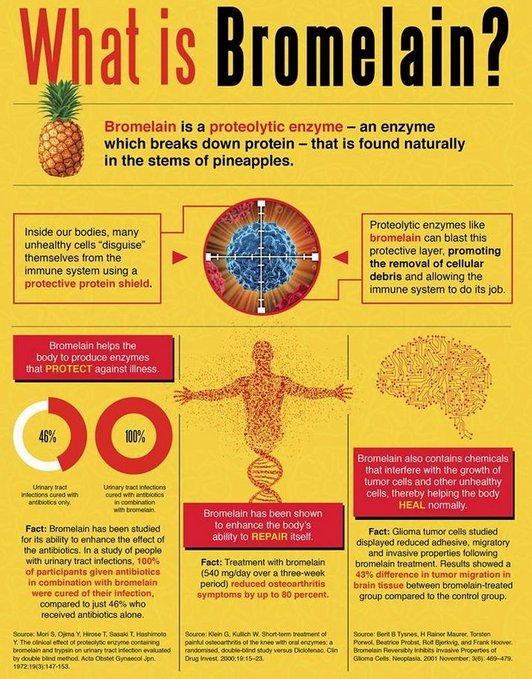 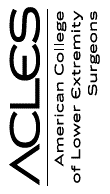 Detroit May 4 - 7, 2017
Magnesium

Magnesium is the fourth most abundant mineral in the body. 

Magnesium is required for energy production, oxidative phosphorylation, and glycolysis.

It contributes to the structural development of bone and is required for the synthesis of DNA, RNA, and the antioxidant glutathione.

Magnesium helps keep blood pressure normal, bones strong, and the heart rhythm steady.

Relieves Muscle Aches and Spasms.

Calms Nerves & Anxiety.

Magnesium is also the main ingredient in many antacids and laxatives.
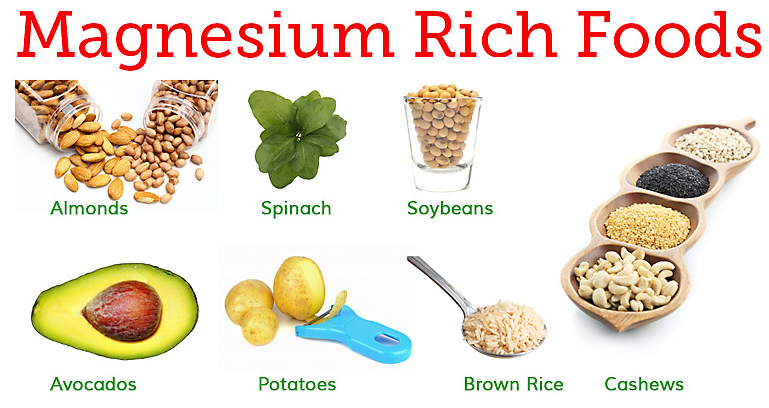 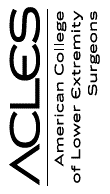 Detroit May 4 - 7, 2017
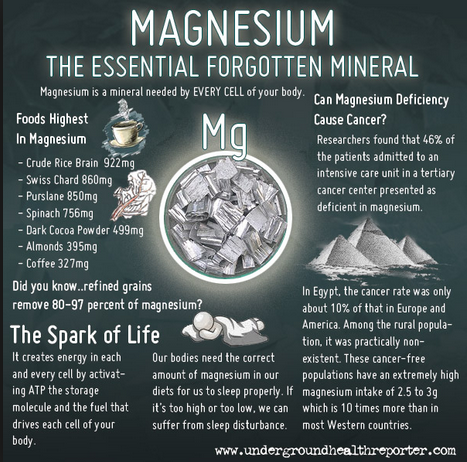 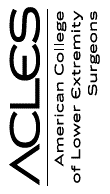 Detroit May 4 - 7, 2017
Vitamin D

Vitamin D is called the sunshine vitamin.

Vitamin D is essential for strong bones.

Promotes normal bone mineral density.

Promotes the normal formation of bone and normal bone.

Promotes the efficient intestinal absorption of calcium by supporting the synthesis of calcium-binding proteins to promote normal calcium absorption and retention.
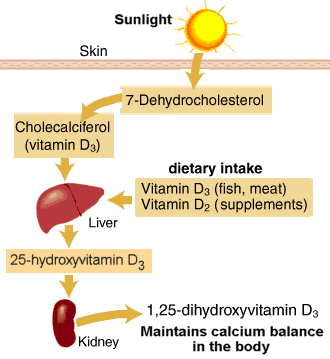 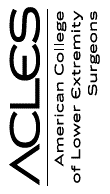 Detroit May 4 - 7, 2017
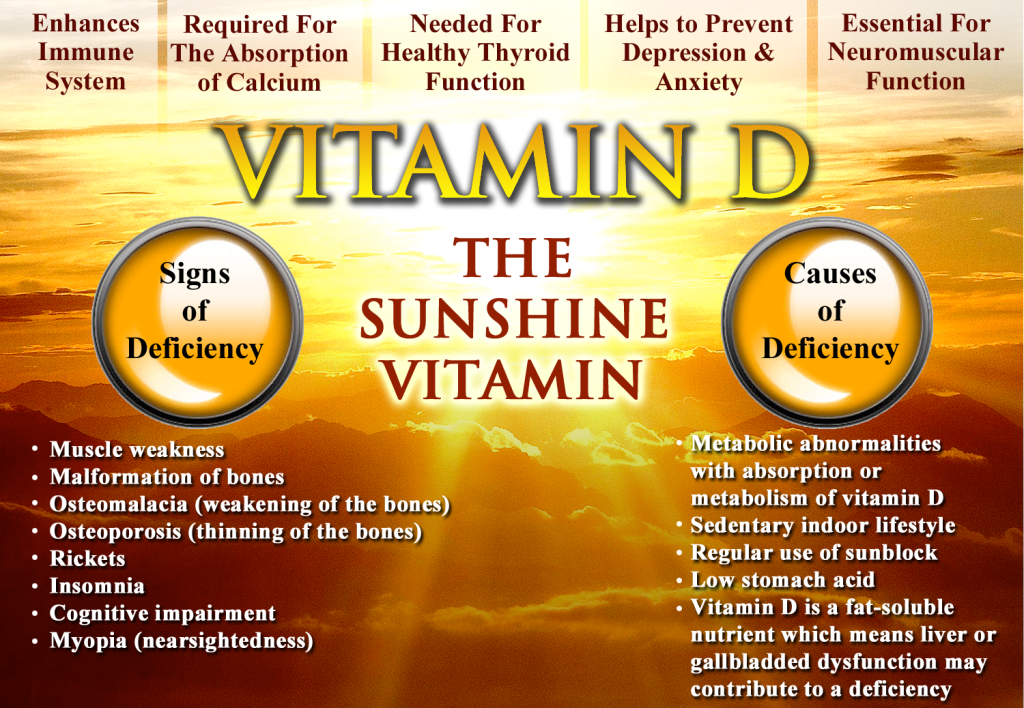 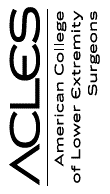 Detroit May 4 - 7, 2017
Vitamin B Complex

B complex vitamin is a dietary supplement that delivers all eight of the B vitamins: B1 (thiamine), B2 (riboflavin), B3 (niacin), B5 (pantothenic acid), B6, B7 (biotin), B9 (folate), B12.

Helps decrease stress and improve mood.

Promotes healthy levels of homocysteine.

Helps maintain healthy levels of serotonin.

Increases energy.

Promotes cardiovascular health. 

Promotes normal cognitive performance.
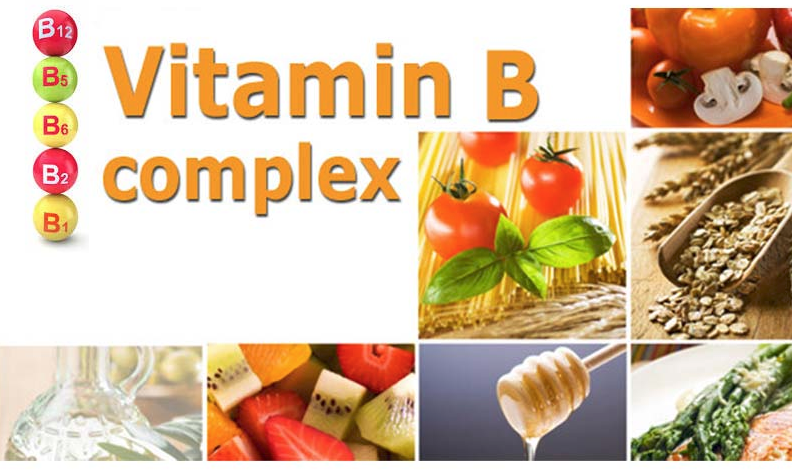 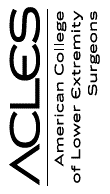 Detroit May 4 - 7, 2017
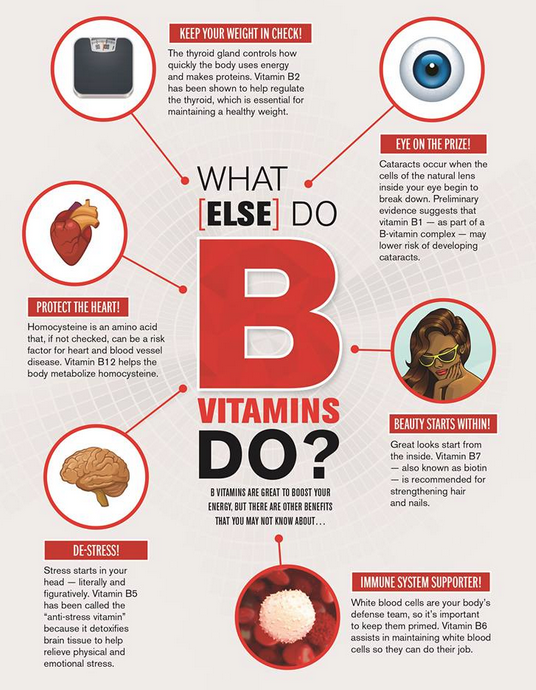 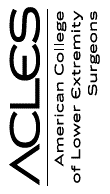 Detroit May 4 - 7, 2017
Calcium

Calcium is essential for building and maintaining strong bones.

The heart, nerves, and blood-clotting systems also need calcium to work.

The bones and teeth contain over 99% of the calcium in the human body.

Bone itself undergoes continuous remodeling, with constant resorption and deposition of calcium into new bone.

The balance between bone resorption and deposition changes with age.
Bone formation exceeds resorption in periods of growth in children and adolescents.
In aging adults, particularly among postmenopausal women, bone breakdown exceeds formation, resulting in bone loss that increases the risk of osteoporosis over time.

The two main forms of calcium in supplements are carbonate and citrate.
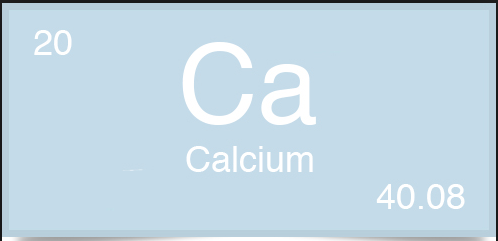 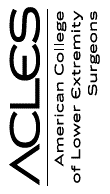 Detroit May 4 - 7, 2017
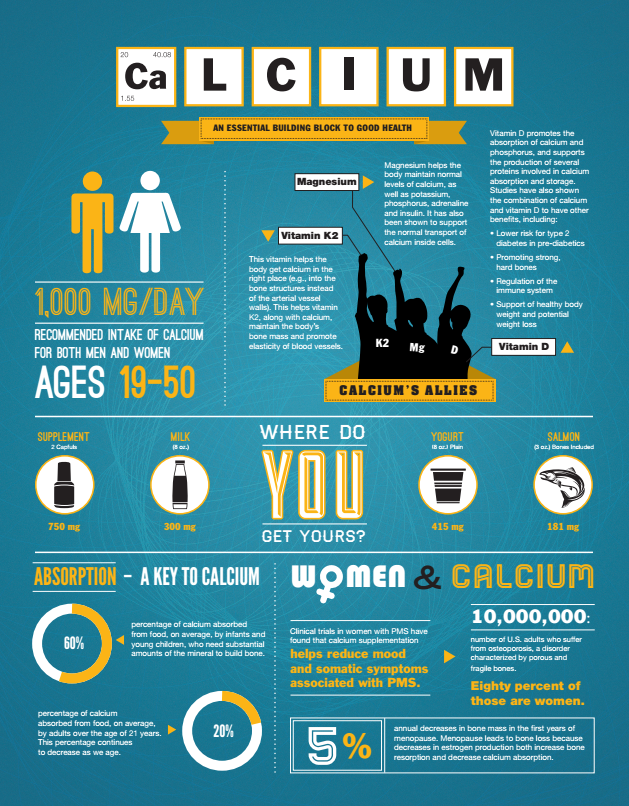 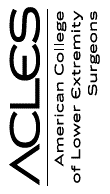 Detroit May 4 - 7, 2017
Probiotic

Your body is full of bacteria, both good and bad.

Probiotics are beneficial bacteria that work to help maintain an optimal bacterial balance in the digestive tract. 

Probiotics are often called "good" or "helpful" bacteria because they help keep your gut healthy.

When you lose "good" bacteria in your body (like after you take antibiotics, for example), probiotics can help replace them.
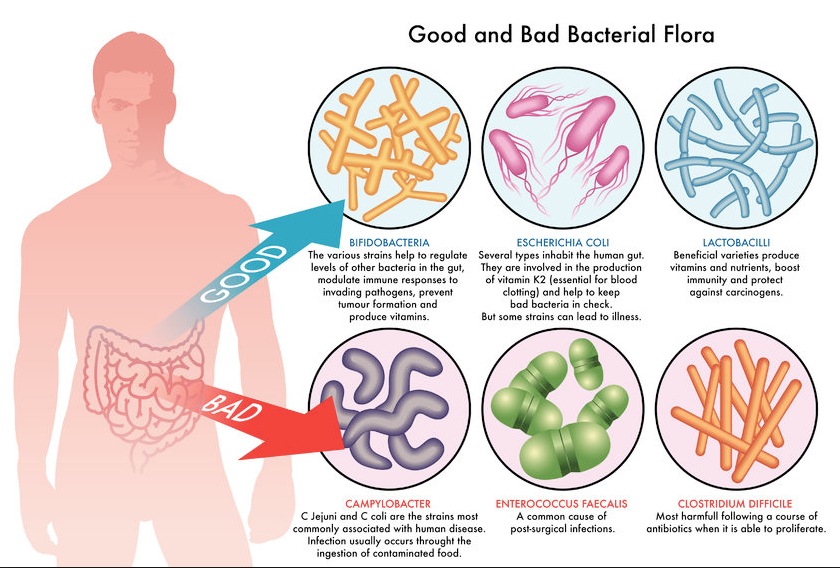 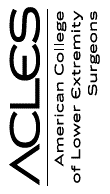 Detroit May 4 - 7, 2017
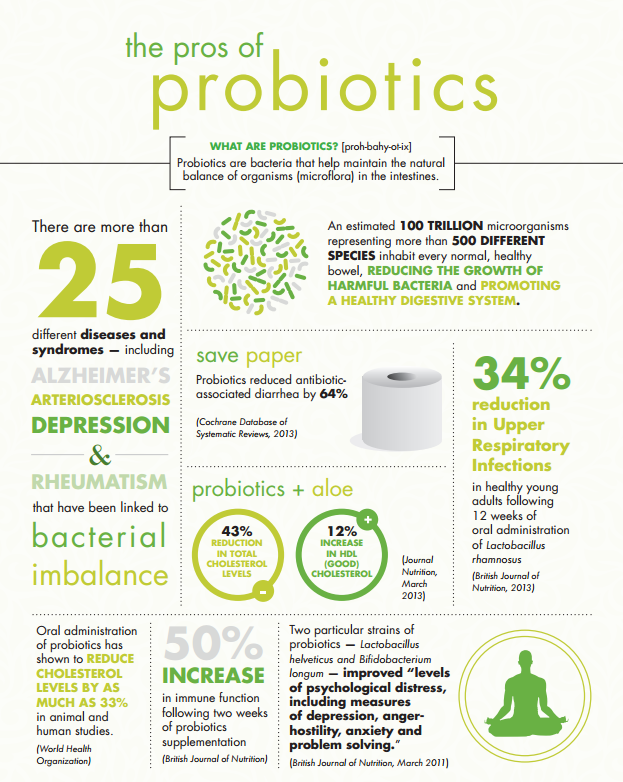 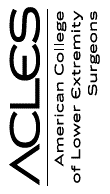 Detroit May 4 - 7, 2017
Glucosamine

Glucosamine is a natural chemical compound in your body.

The glucosamine in your body helps keep up the health of your cartilage.
As you get older, your levels of this compound begin to drop, which leads to the gradual breakdown of the joints.
There are two main types: hydrochloride and sulfate.

Promotes the retention and normal regeneration of cartilage.

Promotes joint health and flexibility as you age.

Supports healthy joint function and promotes the normal production of synovial fluid, which lubricates your joints and regenerates cartilage.

Helps maintain joint comfort.
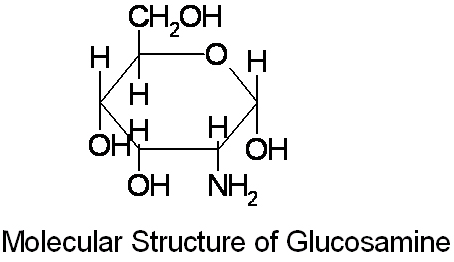 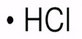 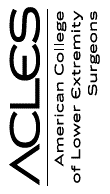 Detroit May 4 - 7, 2017
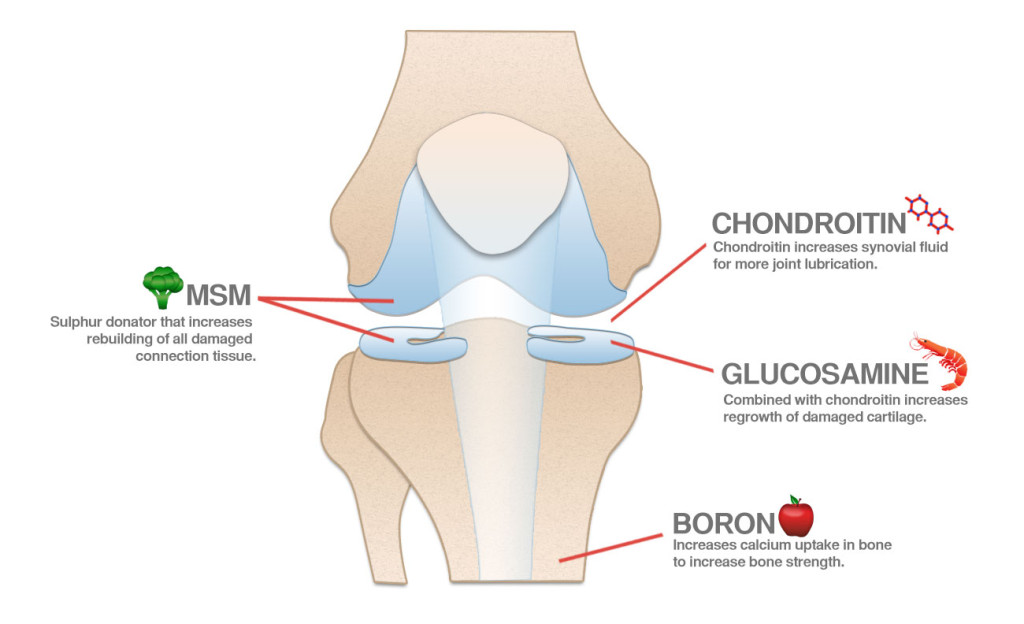 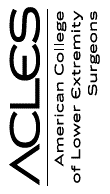 Detroit May 4 - 7, 2017
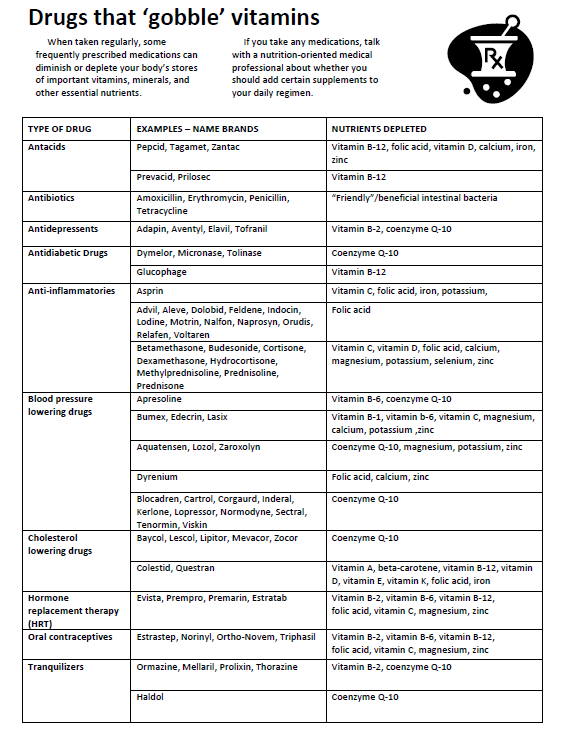 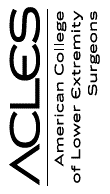 Detroit May 4 - 7, 2017
Alternatives To Oral Pain Medications
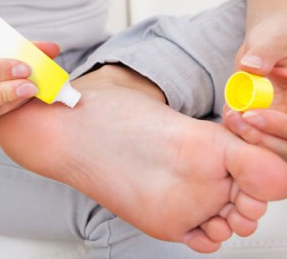 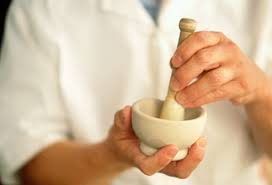 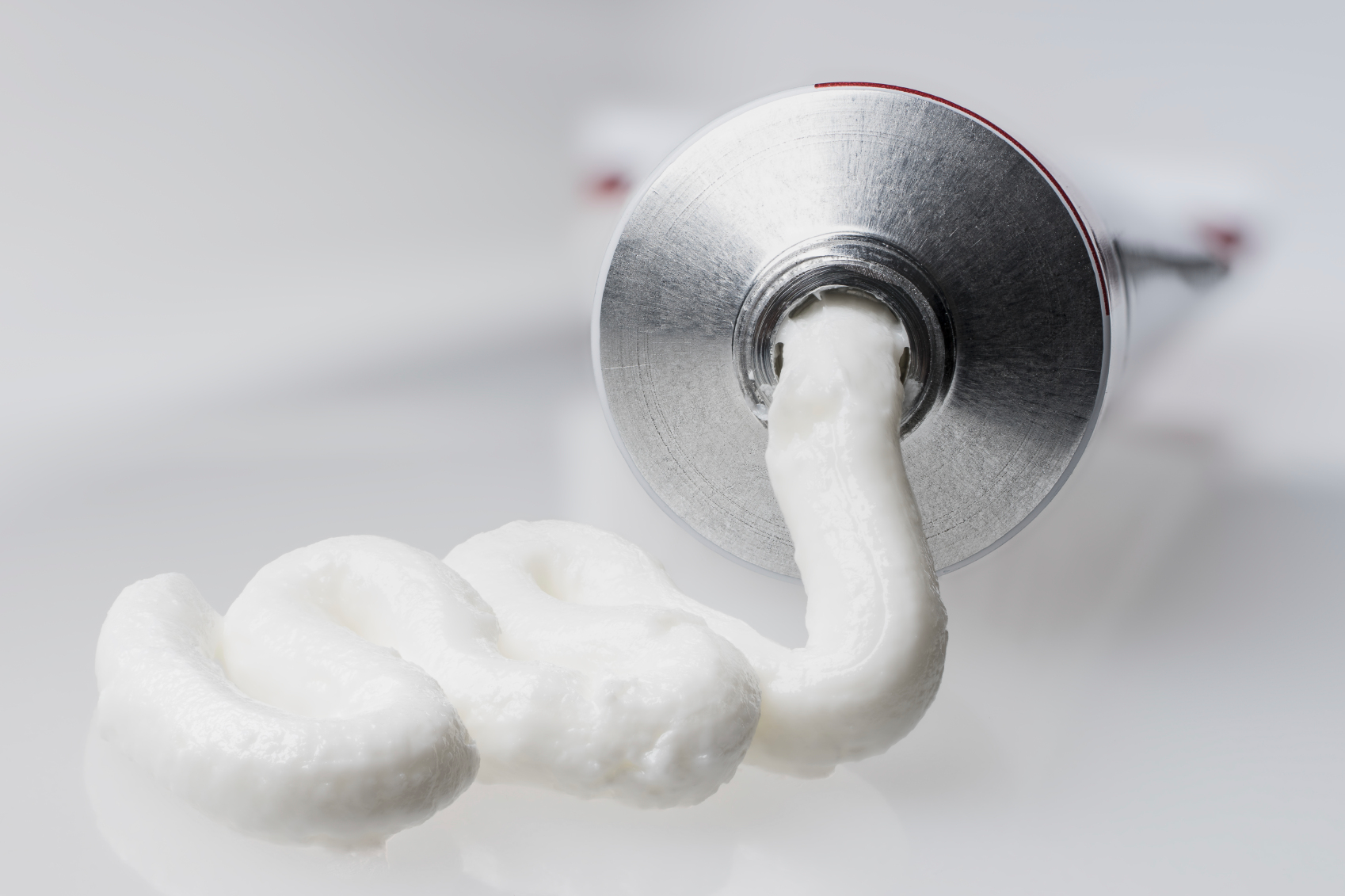 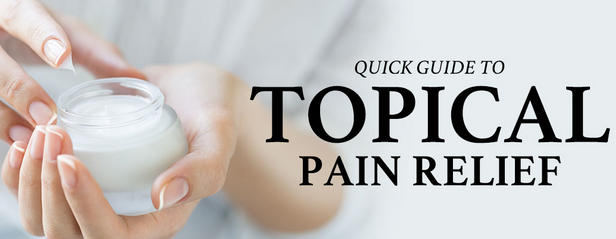 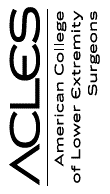 Detroit May 4 - 7, 2017
Compounding vs. Manufacturing 

Manufacturing
No specific patient in mind when drug is produced
Has prescribers matching patients to the product available
Economic considerations limit choices in drug dosages and dosage forms


Compounding 
Making the formula match the patient’s needs
Administering the drug to the site of action in the most effective dosage form available
Most prescription topical pain relievers are non steroidal anti-inflammatory drugs (NSAIDs).
Safer because topical pain relievers don’t travel through the bloodstream before they get to the area that needs relief.
Absorbed directly through the skin over the area of pain.
Offer customized options for your pain medication.
Alternate ways to deliver your pain medication.
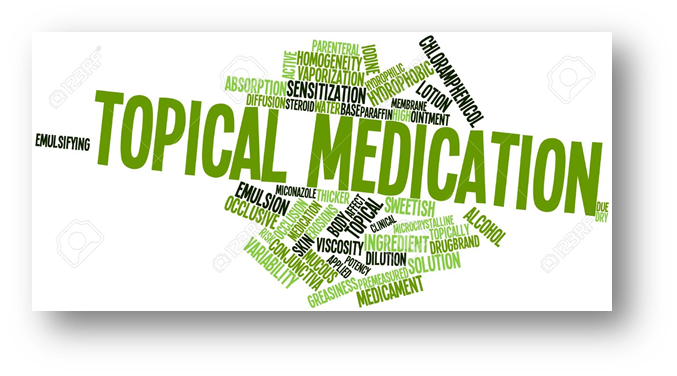 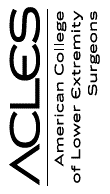 Detroit May 4 - 7, 2017
Meeting Unique Needs: Podiatry

Fungal infections

Decubitus ulcers

Diabetic neuropathy

Circulation problems

Warts and Calluses 

Heel spurs
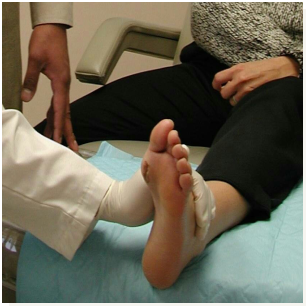 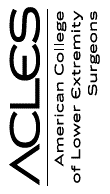 Detroit May 4 - 7, 2017
Meeting Unique Needs: Exercise and Sports Injuries

Transdermal gels
NSAIDs
Muscle relaxants
Neuropathic agents
Speed gels

Iontophoresis solutions

Phonophoresis (ultrasound) gels

Hank’s balanced salt solution

Anesthetic sprays and gels 

Antifungals for athlete’s foot and jock itch
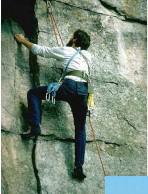 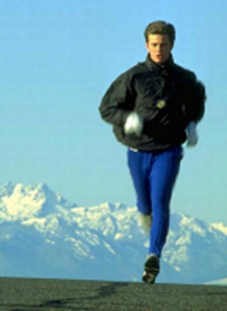 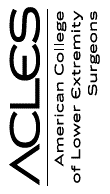 Detroit May 4 - 7, 2017
Meeting Unique Needs: Pain Management

Arthritis

Fibromyalgia

Headaches

Nerve pain

Muscle pain

Post-surgical pain
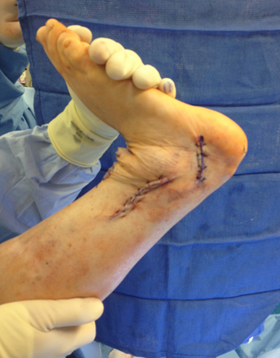 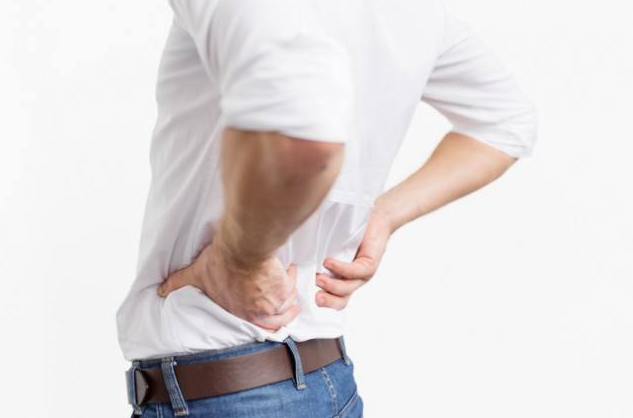 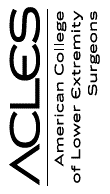 Detroit May 4 - 7, 2017
WHY TREAT PAIN TOPICALLY?
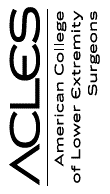 Detroit May 4 - 7, 2017
Advantages to Topical Use

Placebo effect
Act of rubbing may produce beneficial signals
Expectation of benefit

Combination therapy
Easy to combine drugs with different mechanisms
	     without increasing pill burden

Lower incidence of drug interactions

Reduced systemic effect, including adverse effects
Use of topical diclofenac led to maximum serum concentrations 0.4-2.2% of levels with oral diclofenac, but acted with equal or greater efficacy
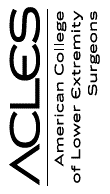 Detroit May 4 - 7, 2017
Dosage Consideration
CENTRAL
PERIPHERAL
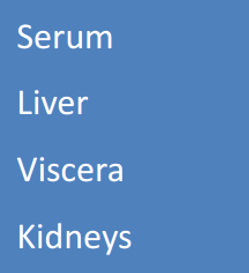 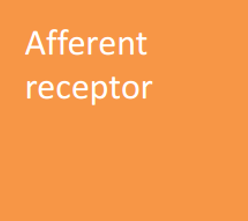 K
TOPICAL
IV / PO
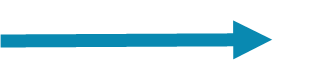 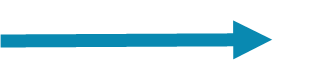 K (elim)
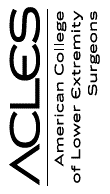 Detroit May 4 - 7, 2017
Common Questions
How much gets absorbed?
How deep is the penetration?
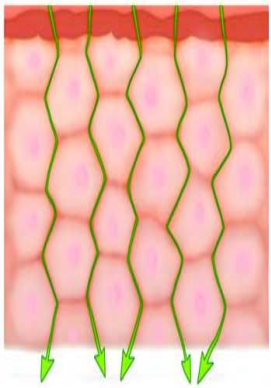 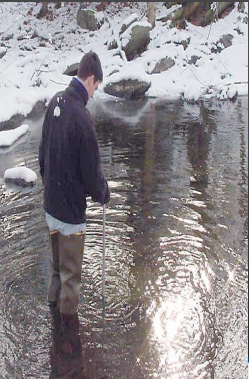 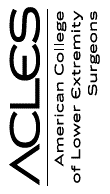 Detroit May 4 - 7, 2017
Factors for Drug Absorption

Transcutaneous flow of compounds across the stratum corneum is directly proportional to the concentration gradient & therefore can be attributed to passive diffusion

As surface area increases & thickness of epidermis decreases, the rate of transdermal flux increases

The underlying epidermal layers & the dermis area are an aqueous environment

Highly hydrophilic drugs will absorb poorly through the stratum corneum but better in the aqueous layers of the epidermis

Highly lipophilic drugs will absorb better through the stratum corneum but slowed when they reach the aqueous layers of epidermis
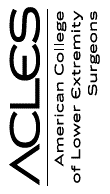 Detroit May 4 - 7, 2017
Potential Outcomes of Therapy

No Improvement with no side effects
	– Increase dose until fixed or side effect OR
	– Start with new route or therapy

No improvement, experience side effect
	– Reduce dose, discontinue therapy, start new route or therapeutic  	 	   mechanism

Partial Improvement with no side effects
	– Increase dose/strength until no further improvement or side effect

Fixed
	– Celebrate!
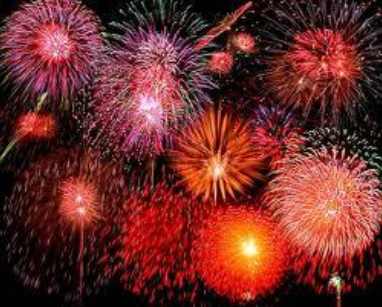 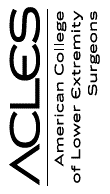 Detroit May 4 - 7, 2017
Where to Apply Transdermal Therapy

Where it hurts

Site of original injury

Dermatome(s)

Any trigger point locations
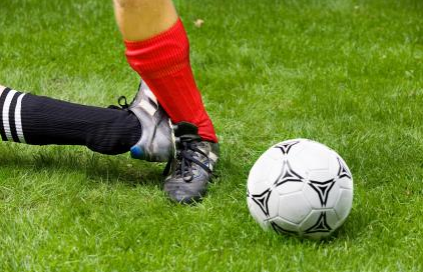 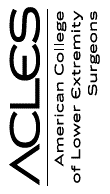 Detroit May 4 - 7, 2017
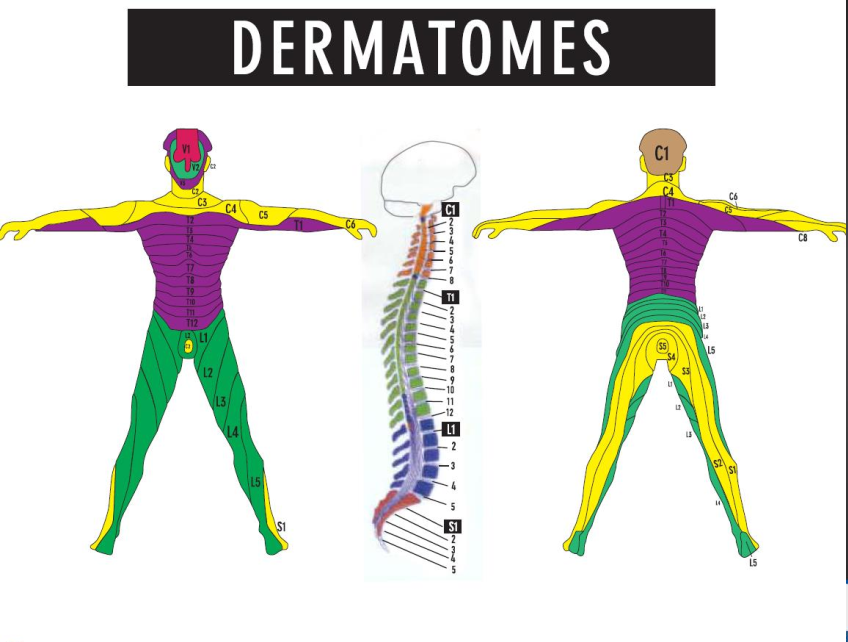 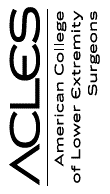 Detroit May 4 - 7, 2017
NSAIDs

Voltaren® Emulgel (1% diclofenac, 20, 50, 100 gm)
	• Directions: use up to 16 gm / day

Feldene® gel (0.5% piroxicam, 25 & 50gm tubes)
	• Directions: use up to 4 gm / day

Orudis® gel (2.5% ketoprofen, 30 & 60gm tubes)
	• Directions: use up to 4 gm / day

Nurofen® gel (5% ibuprofen, 30, 50 % 100gm tubes)
	• Directions: use up to 10 gm / day
**per site of application
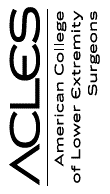 Detroit May 4 - 7, 2017
Voltaren® Gel

1% gel indicated for osteoarthritis of knees and hands

Not evaluated for joints of the spine, hip, or shoulder

Apply 4 gm for each knee, ankle, or foot QID

Apply 2 gm for each elbow, wrist, or hand QID
“For the treatment of osteoarthritis.” Clinical Pharmacology. 4 April 2009.
<http://www.clincalpharmacology-ip.com/Forms/Monograph...>
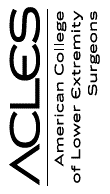 Detroit May 4 - 7, 2017
Voltaren® (diclofenac) Gel

Max is 16 grams daily to lower extremity

Max is 8 grams daily to upper extremity

Total max of 32 grams daily

          - What is the best volume to apply to a knee, wrist, ankle? You need to     	      know this!
“For the treatment of osteoarthritis.” Clinical Pharmacology. 4 April 2009.
<http://www.clincalpharmacology-ip.com/Forms/Monograph...>
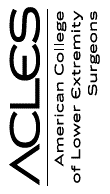 Detroit May 4 - 7, 2017
Diclofenac

2-10% in Lipoderm

Apply TID then PRN

Keep in mind
	– gm vs. mL
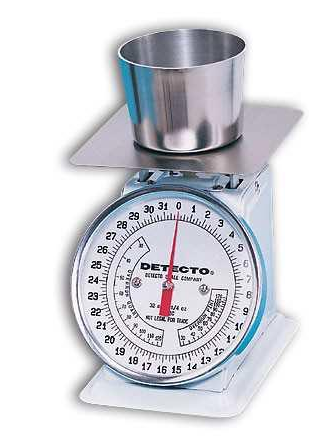 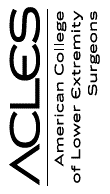 Detroit May 4 - 7, 2017
Ketoprofen

10-20% in Lipoderm

Apply TID then PRN

t     is    17-18 hours in synovial fluid

	– About 10 hrs in serum

DOC for Rheumatoid Arthritis
	– A.J.’s transdermal NSAID of choice
~
1/2
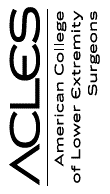 Detroit May 4 - 7, 2017
Ibuprofen

20% in Lipoderm

Apply 4-6 times daily then PRN

Excellent for soft tissue inflammation

Onset in 15-30 minutes and lasts 4-6 hours

Combine with longer-acting NSAID’s (Piroxicam)
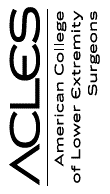 Detroit May 4 - 7, 2017
Piroxicam

2% in Lipoderm

Apply QD

Onset time 4-6 hours and last all day

Great for combining with Ibuprofen

DOC for Plantar Fasciitis (heal spurs)
	– Apply to site of pain and trigger point
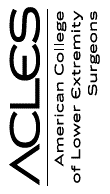 Detroit May 4 - 7, 2017
NSAIDs Plus…

NSAID’s in Lipoderm with
	– Glucosamine 10% (RA)
	– Magnesium Chloride 10% (Muscle relaxant)
	– Guaifenesin 10% (Muscle relaxant)
	– Lidocaine HCl 2-5% (Anesthesia)
	– Capsaicin 0.025% (substance p)
	– Lipoic Acid 2% (anti-oxidant)
“Capsicum.” American Cancer Society.2008. 20 April 2008.
<http://www.cancer.org/docroot/ETO/content/ETO_5_3X_Capsicum.asp?sitearea=ETO>
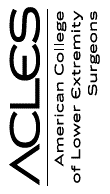 Detroit May 4 - 7, 2017
Sodium Channel Blockers

Anesthetics
	– Lidocaine
	– Tetracaine
	– Bupivicaine
	– Mexilitine

Anticonvulsants
	– Carbamazepine
	– Lamotrigine
	– Valproate
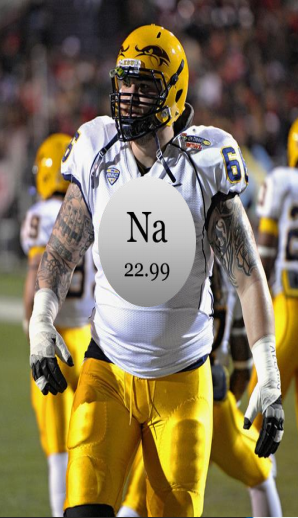 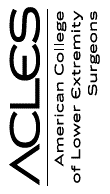 Detroit May 4 - 7, 2017
Suggested Topical Doses

Lidocaine
	– 2% - 5%

Tetracaine
	– 0.5% - 2%

Bupivicaine
	– 1% - 5%

Mexilitene
	– 2-10% BID
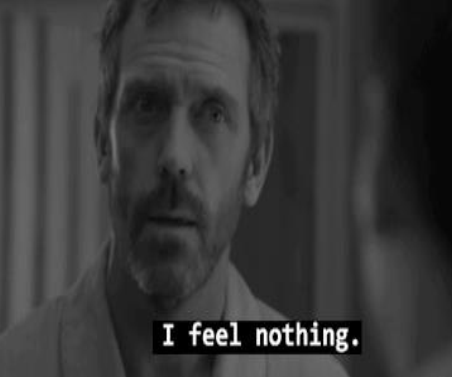 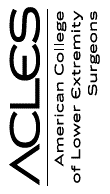 Detroit May 4 - 7, 2017
Carbamazepine

Suggested dose
	– 10% TID

Peripheral mechanism
	– Blockade of voltage-dependent sodium channels
	– Also believed that anticholinergic activity provides analgesia
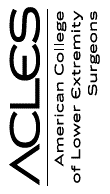 Detroit May 4 - 7, 2017
Conditions for Na+ Channel Blockers

Acute pain

Diabetic neuropathy

Neuralgias

Peripheral nerve injury

Reflex Sympathetic Dystrophy / CRPS

Postherpetic neuralgia
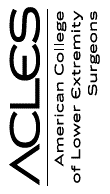 Detroit May 4 - 7, 2017
Nifedipine

Suggested dose
2-5% TID

Mechanism
Causes peripheral vasodilation and aids in tissue perfusion

Conditions
Diabetic peripheral neuropathy
Raynaud's disease
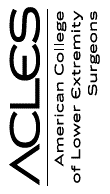 Detroit May 4 - 7, 2017
GABA-B Agonist


Baclofen
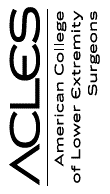 Detroit May 4 - 7, 2017
Baclofen

Suggested dose
	– 2% - 5% TID


Peripheral Mechanism
	– Promotes the efflux of K+ 
	   from the inside of the afferent 
         nerve to the outside via GABA-B
	– Inside becomes “less positive” or “more negative”
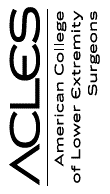 Detroit May 4 - 7, 2017
NMDA-NA/CA Channel Blocker

Ketamine

Amantadine

Dextromethorphan

Magnesium
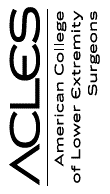 Detroit May 4 - 7, 2017
Ketamine

Central Mechanism
	– Noncompetitive NMDA receptor antagonist
	– Subanesthetic doses produce analgesia and modulate central sensitization, 	   hyperalgesia, and opioid tolerance 

Suggested Dose
	– 2% - 10% TID-QID

Peripheral Mechanism
	– Proposed to produce analgesic effects through blockade of peripheral 	  	   NMDA receptors present on afferent receptors and efferent sympathetic 	   fibers	
Enhances the effects of local anesthetics
Alteration of cholinergic actions
Interactions with opioid mechanisms
Blockade of Ca2+ channels
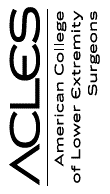 Detroit May 4 - 7, 2017
Magnesium

PCCA suggested dose
	– 5-15% TID

Peripheral mechanism
	– Blockade of NMDA receptor
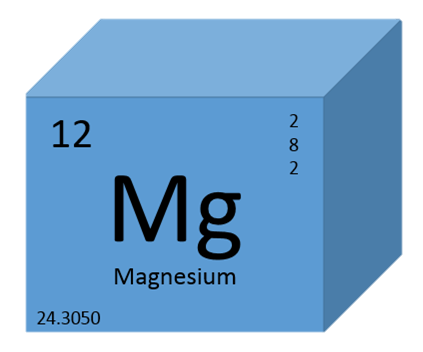 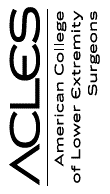 Detroit May 4 - 7, 2017
Α  -Agonists

Clonidine

Tizanidine

Phenoxybenzamine
2
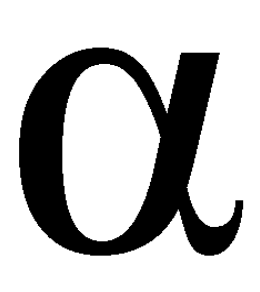 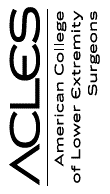 Detroit May 4 - 7, 2017
Clonidine

Suggested dose
	– Up to 0.2% TID

Peripheral mechanism
	– Locally administered clonidine inhibits presynaptic release of NE from 	 	   sympathetic nerves
	– α  -receptors located on nociceptors in epidermis decrease adenylate 	 	   cyclase and cAMP, thereby reducing the excitability of nociceptors
	– Effect seen only in injured nerves due to increased nerve coupling
2
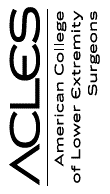 Detroit May 4 - 7, 2017
Gabapentin

Suggested dose
	– 6% - 10% TID

Peripheral mechanism is unclear (proposed mechansim)
	– Binding with the α  /δ  calcium channel subunit to reduce Ca2+ influx
	– Reduces the release of Substance P as well as membrane proteins that 	   form channels (ex. AMPA)
2
1
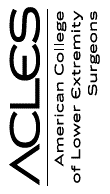 Detroit May 4 - 7, 2017
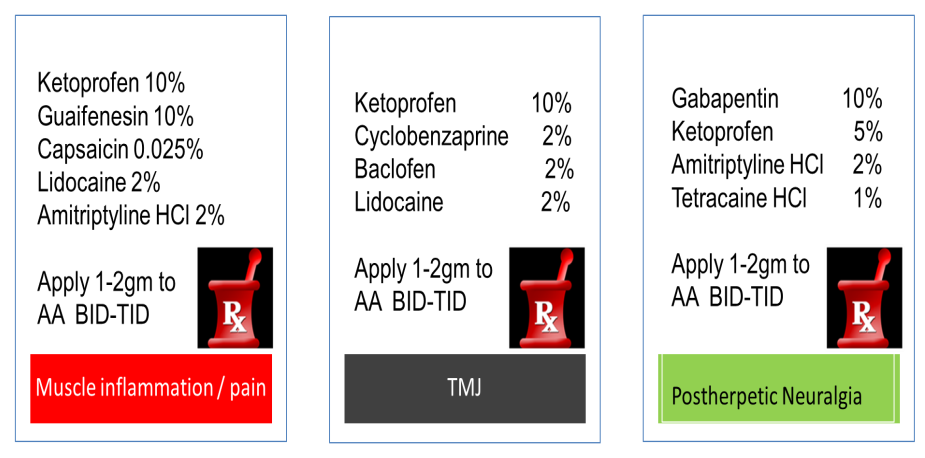 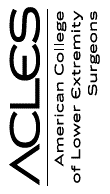 Detroit May 4 - 7, 2017
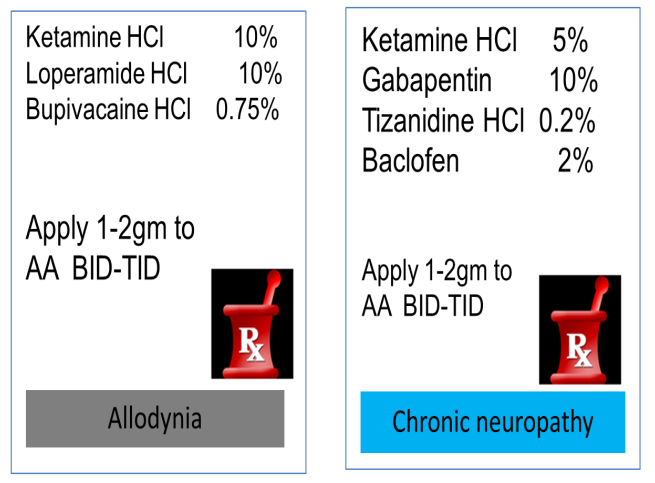 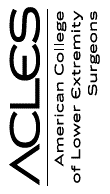 Detroit May 4 - 7, 2017
THANK YOU
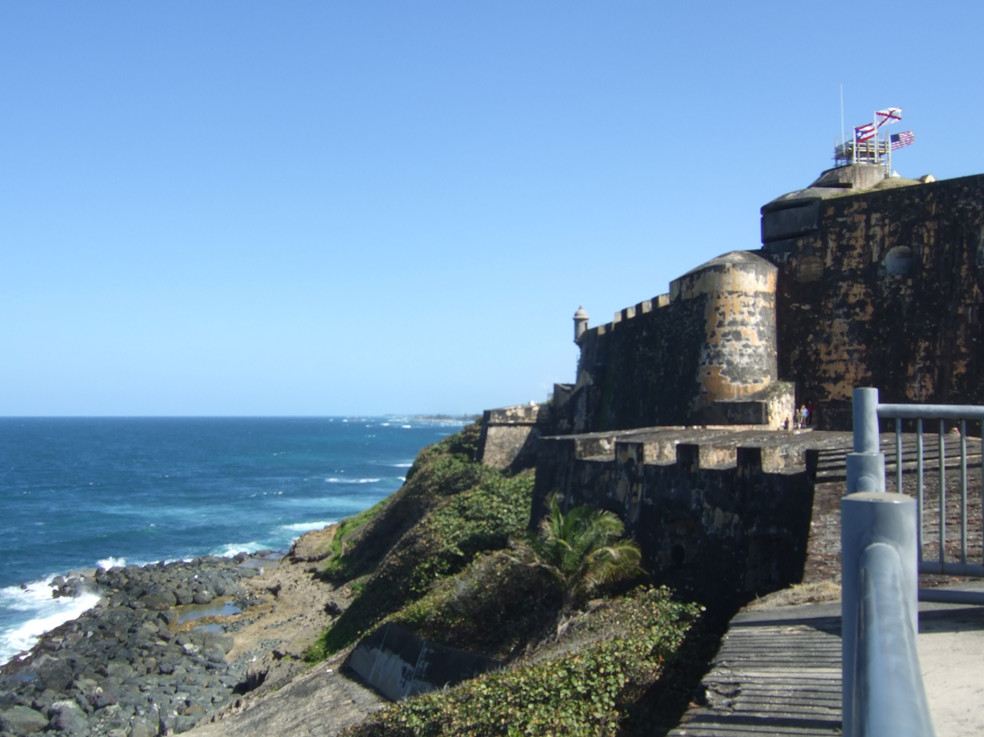 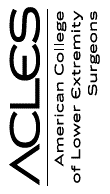 Detroit May 4 - 7, 2017
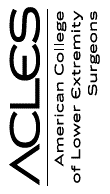 Detroit May 4 - 7, 2017
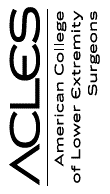 Detroit May 4 - 7, 2017
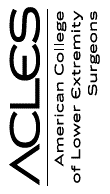 Detroit May 4 - 7, 2017
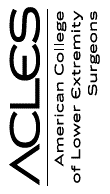 Detroit May 4 - 7, 2017
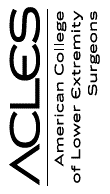 Detroit May 4 - 7, 2017